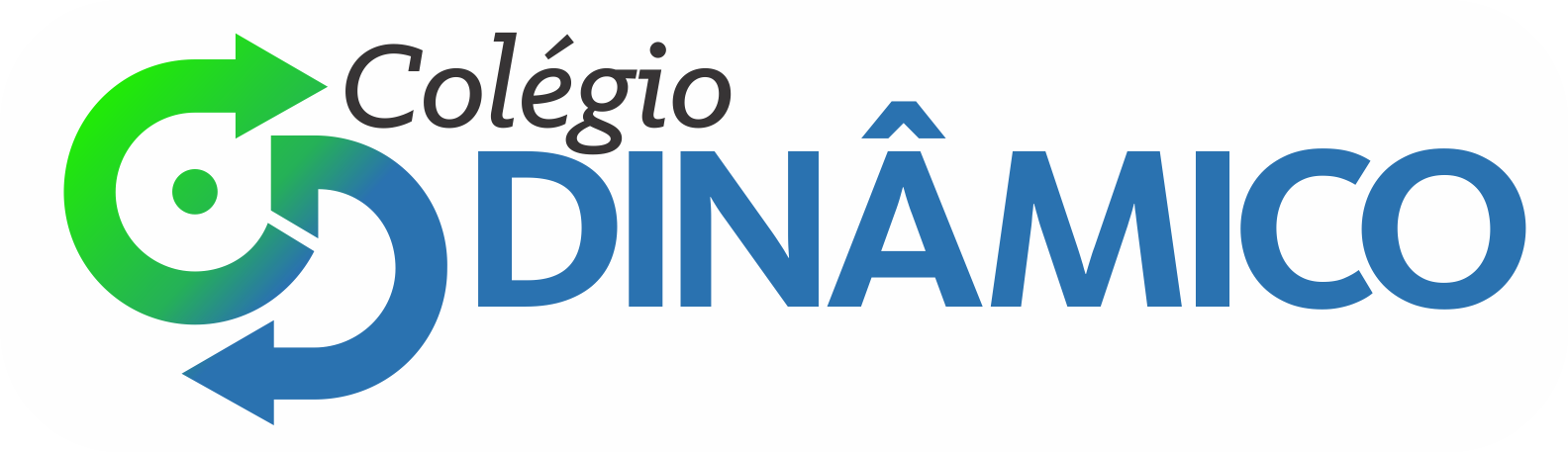 MOVIMENTO
FÍSICA – MOVIMENTO      Professor: Estefânio Franco Maciel
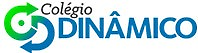 FÓRMULAS PARTICULARES
FÍSICA – MOVIMENTO      Professor: Estefânio Franco Maciel
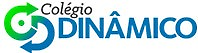 FÓRMULAS GERAIS
M.U.V
V = velocidade
V0 = velocidade inicial
a = aceleração
t = tempo
d = distância ou deslocamento
M.U.
V = V0 + a.t
S = S0 + V.t
V2 = V02 + 2.a.d
FÍSICA – MOVIMENTO      Professor: Estefânio Franco Maciel
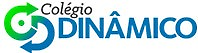 NÃO SE ESQUEÇA !!!!!!!
Velocidade é a distância percorrida em um intervalo de tempo.
Aceleração é a variação de velocidade em um intervalo de tempo.
Velocidade positiva indica o movimento a favor da trajetória (progressivo) e negativa contrário à trajetória (retrógrado)
Movimento acelerado aumenta o módulo da velocidade e o retardado diminui o módulo da velocidade
FÍSICA – MOVIMENTO      Professor: Estefânio Franco Maciel
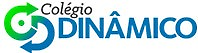 yyyyy
xxxxxx
COMO INTERPRETAR UM GRÁFICO?
Primeiramente identifique as unidades.
Em seguida, lembre-se que todos os pontos relacionam dois valores, um em cada eixo.
Esse é o valor de y
Esse é o valor de x
FÍSICA – MOVIMENTO      Professor: Estefânio Franco Maciel
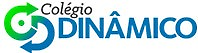 Tipos de gráfico
S x t
posição
S = S0 + V.t
tempo
FÍSICA – MOVIMENTO      Professor: Estefânio Franco Maciel
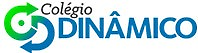 Tipos de gráfico
V x t
velocidade
V = V0 + a.t
tempo
FÍSICA – MOVIMENTO      Professor: Estefânio Franco Maciel
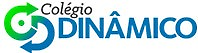 MOVIMENTO UNIFORME
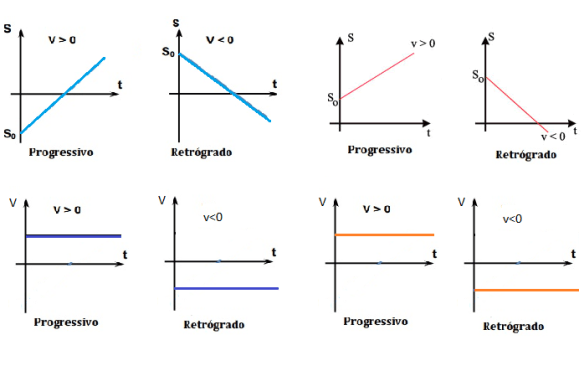 FÍSICA – MOVIMENTO      Professor: Estefânio Franco Maciel
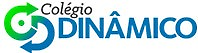 MOVIMENTO UNIFORMMENTE VARIADO
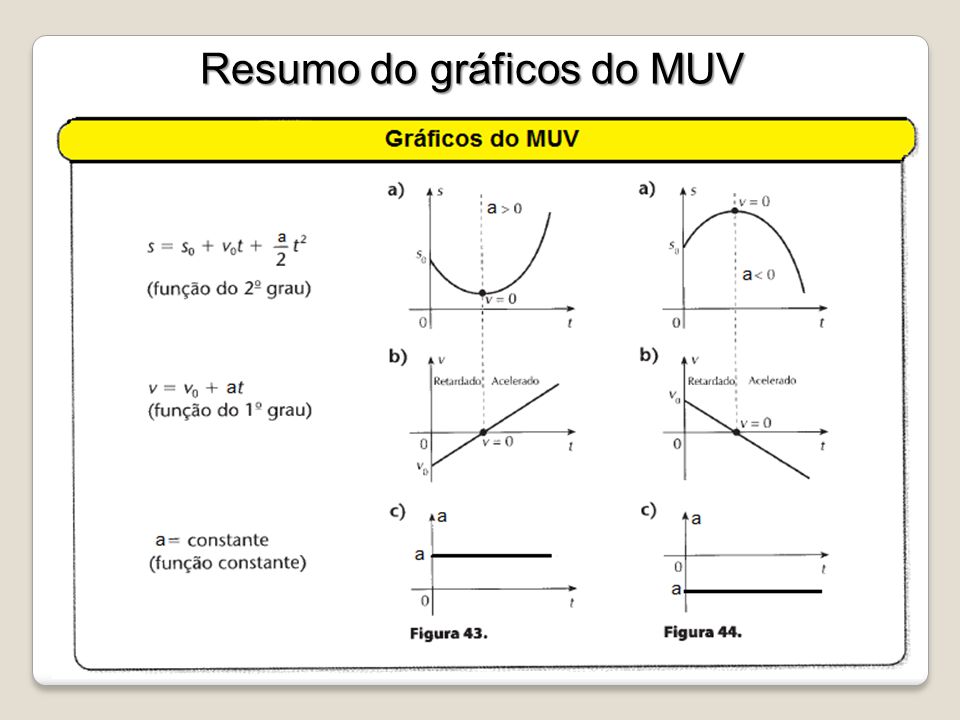 FÍSICA – MOVIMENTO      Professor: Estefânio Franco Maciel
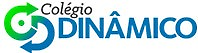